Stadsutveckling Öster
Nuläge 2022-02
Strömnäsbacken/Pitholmshöjden översikt
År 2030 kommer området att ge plats åt cirka 600 bostäder för cirka 1000 - 1400 invånare.
Strömnäsbackens förskola
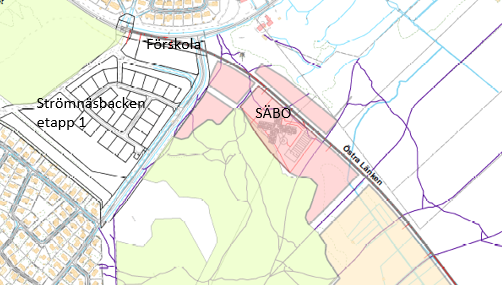 Invigning höst 2021.
10 avdelningar,  ersätter 7 avdelningar på Cypressen, Munkberga och Skogsbacken som stängts ner.
Skogsgården, Demensboende och kompetenscentrum
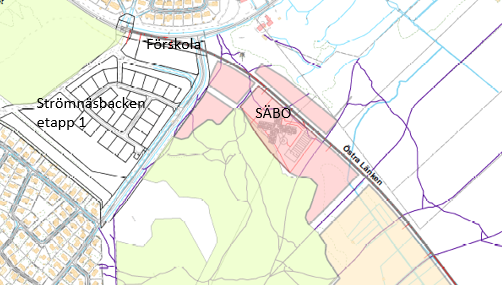 80 lägenheter. Byggstart vår 2022. Planerad inflyttning 2024-2025
Strömnäsbacken, elevbygge PiteBo
PiteBo har reserverat yta för elevbyggen, planerad byggstart 2026.
Medborgardialog
För att fånga upp medborgarnas synpunkter och intresset av att bo Strömnäsbacken och Pitholmshöjden har en medborgardialog utförts. 
Medborgardialogen har bestått av en webbenkät, barndialog samt information och marknadsföring via vepor, skyltar, vykort, sociala medier, digitala skärmar, webb mm 
Dialogen har pågått mellan2021-12-07 – 2022-01-31

Drygt  400 svarande , sammanställning pågår.
Strömnäsbacken och Pitholmshöjden
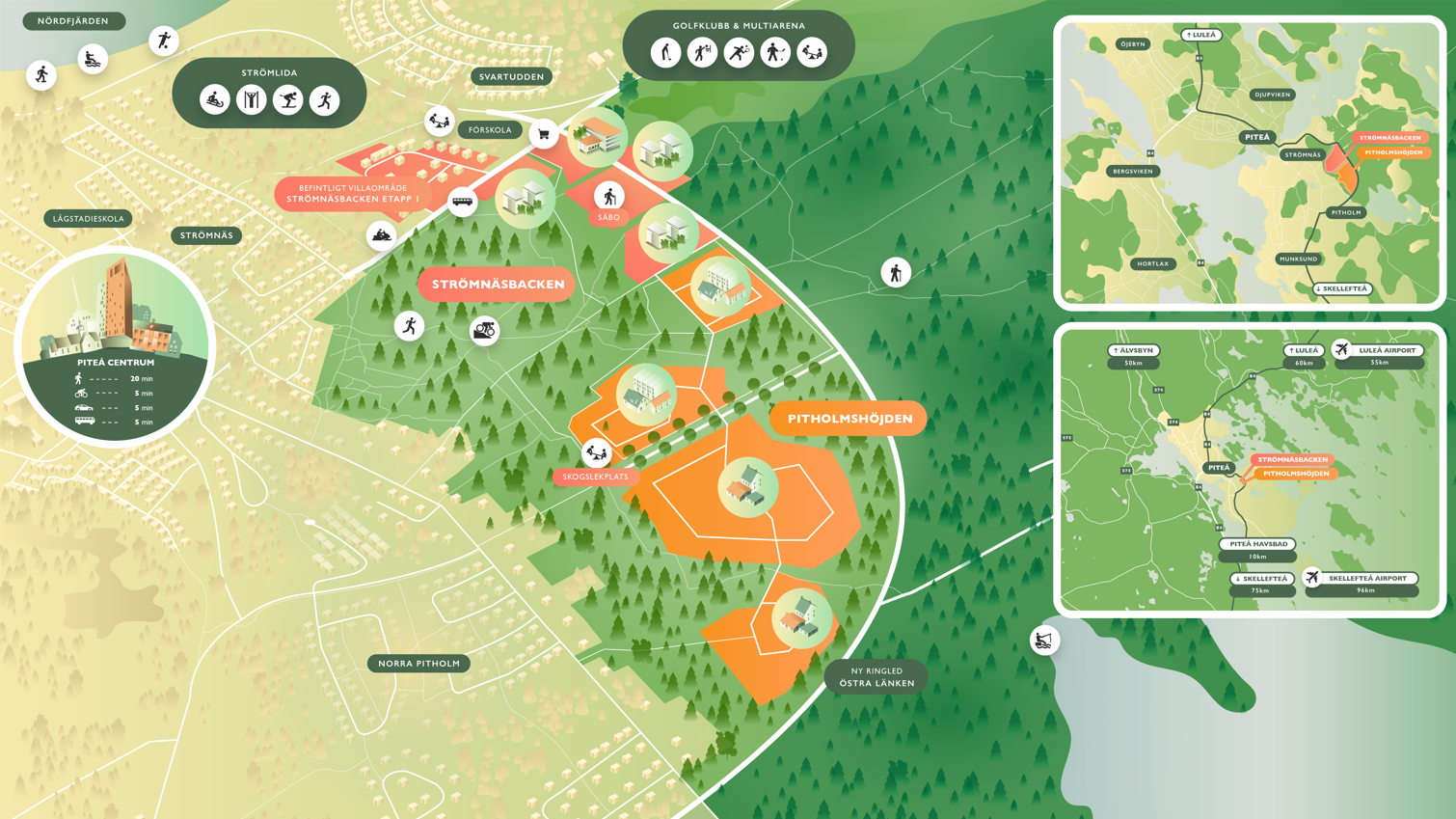 Strömnäsbacken, byggnation
Det är totalt tre ytor (A, B och C) som finns tillgängliga för bebyggelse med en byggstart inom tre år.
Fördelning av mark via ”Utökade Intresseanmälan”. Underlaget har legat ute mellan 2021-12-10 – 2022-02-15.
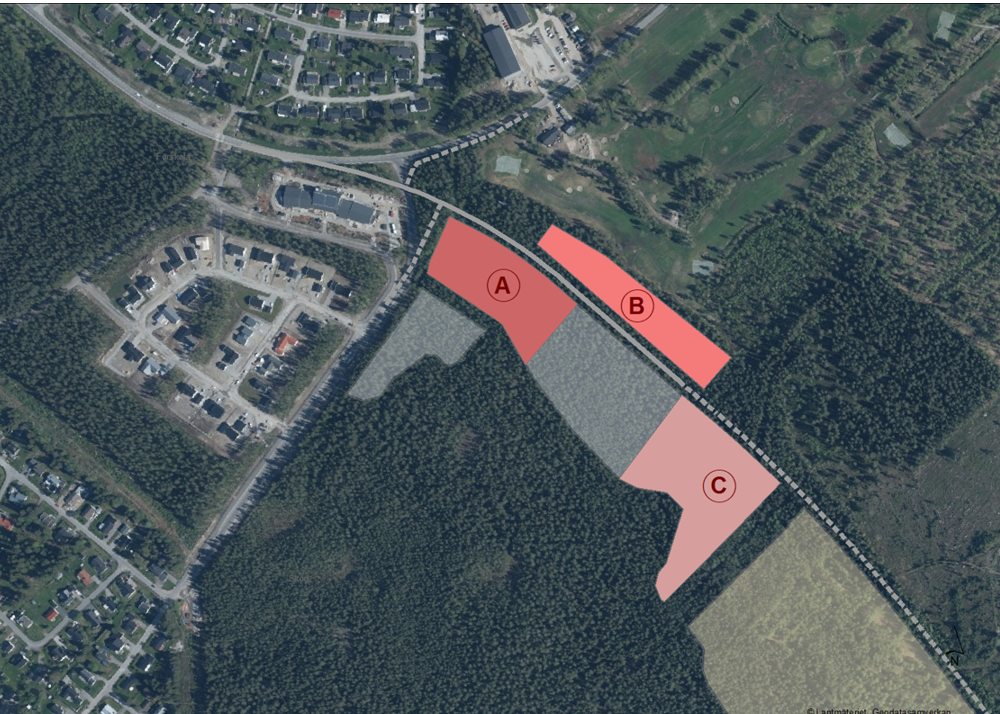 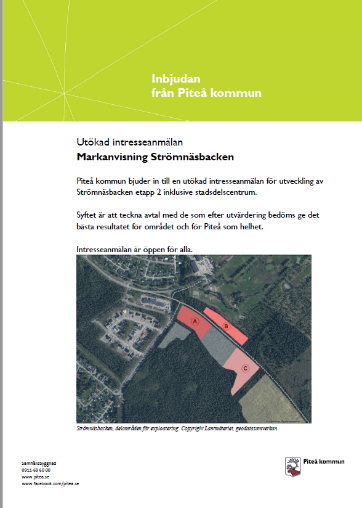 3 stycken som lämnat in för delområde A 
8 stycken för delområde B (golfnära)
4 stycken för delområde C
Pitholmshöjden, Östra länken
För att kunna exploatera Pitholmshöjden krävs att Östra länken byggs.

Utbildningsförvaltningen vill reservera yta  för en  ny skola.
Tidplan
Grov preliminär tidplan. Takten avgörs av investeringsmedel.